ИНТЕРАКТИВНЫЕ ИГРЫ ДЛЯ ЗНАКОМСТВА С
КАРЕЛЬСКОЙ СКАЗКОЙ
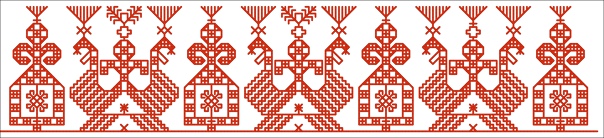 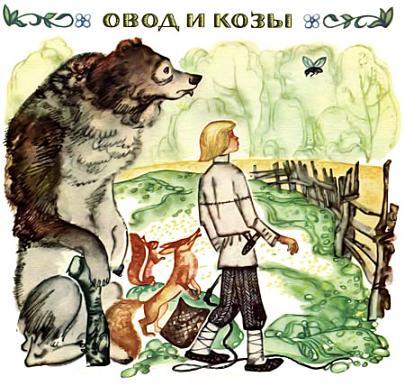 Ч
ЕТВЕРТЫЙ
Л
ИШНИЙ
НАЙДИ
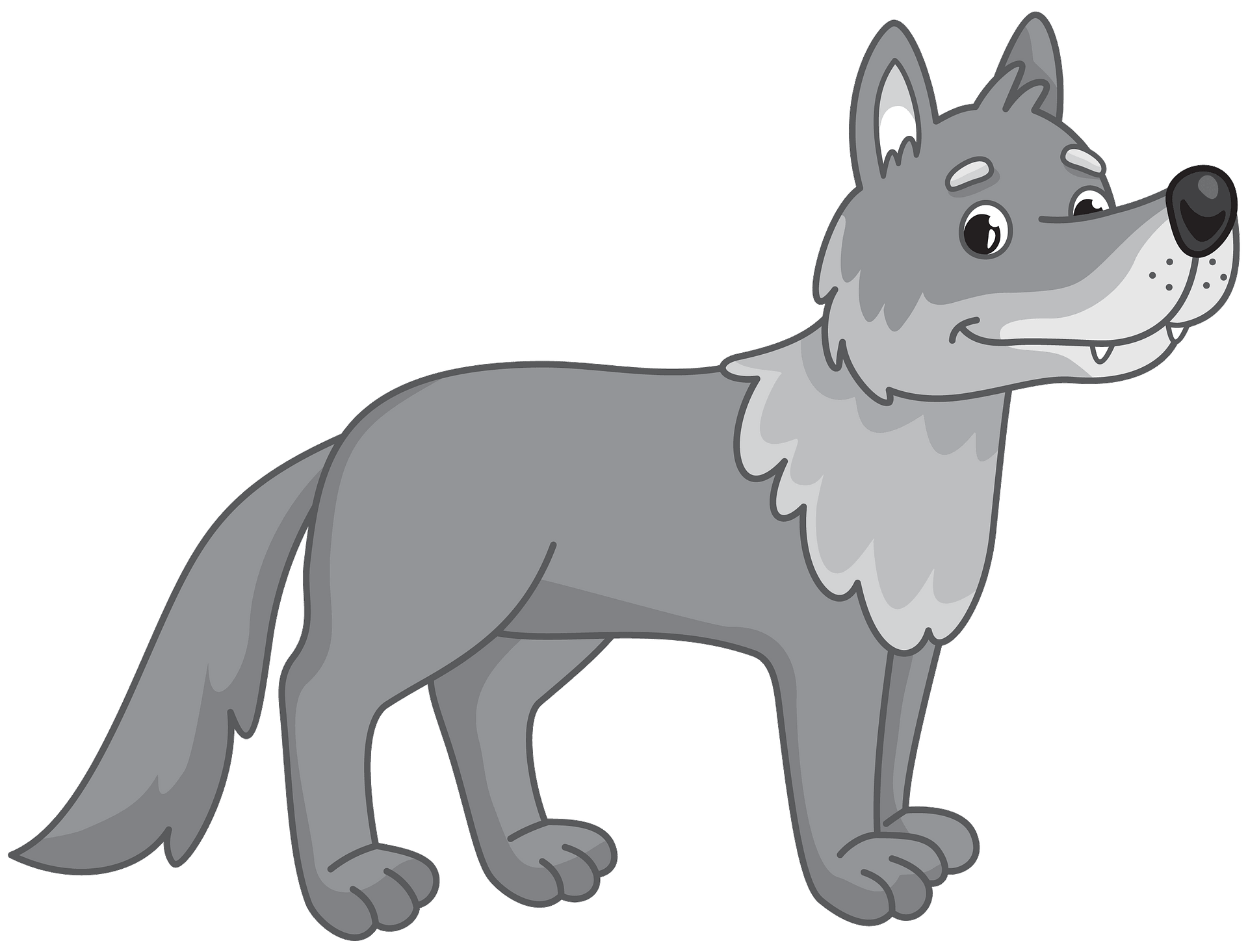 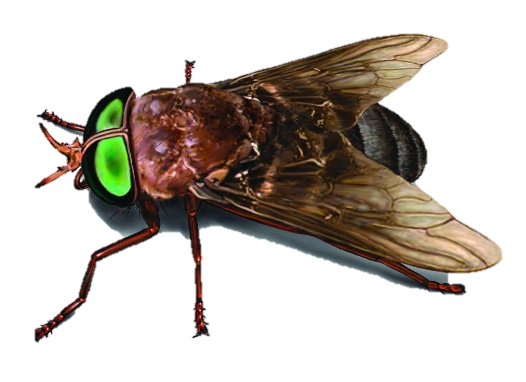 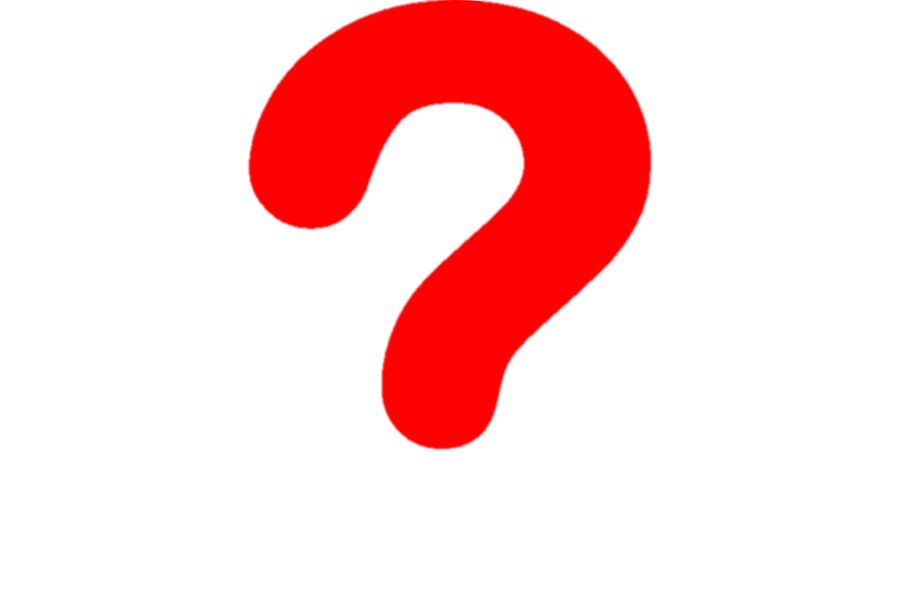 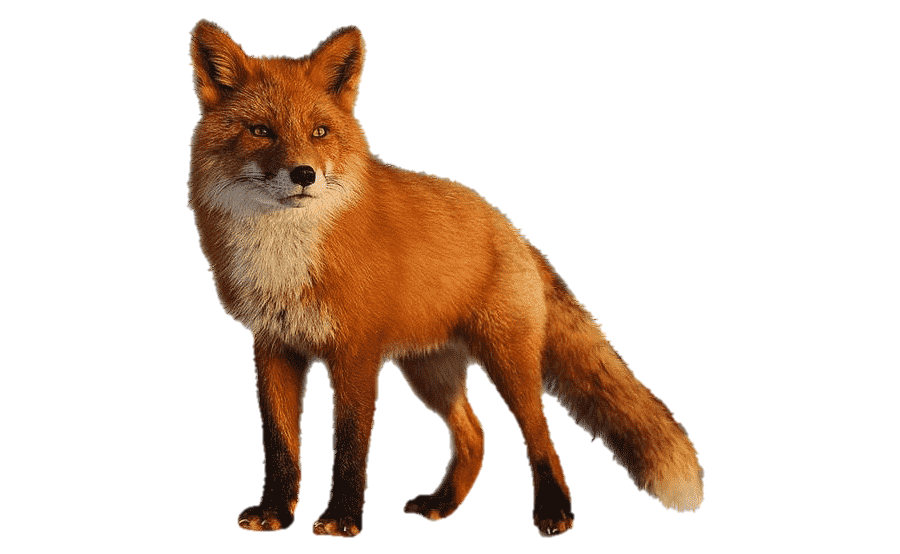 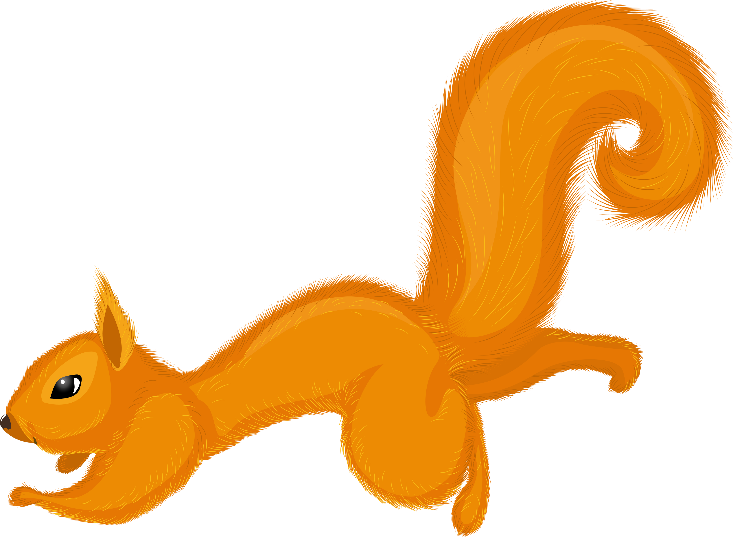 В какой сказке живет этот герой?
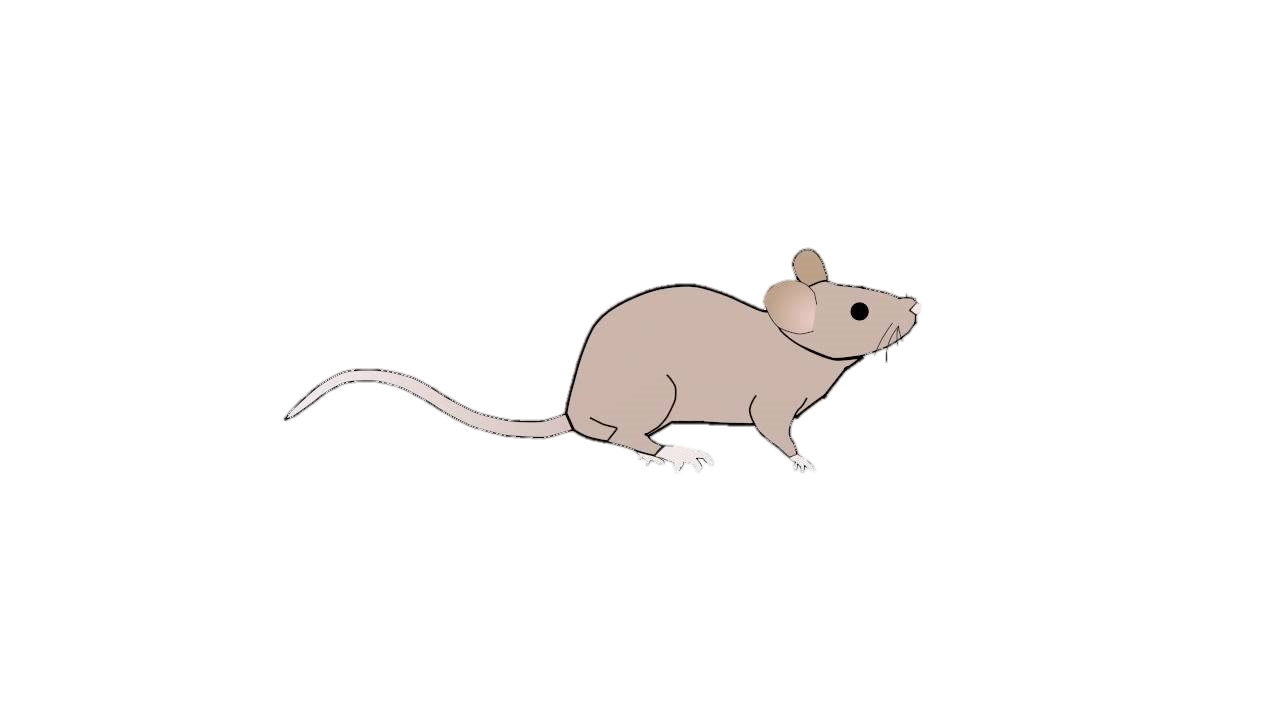 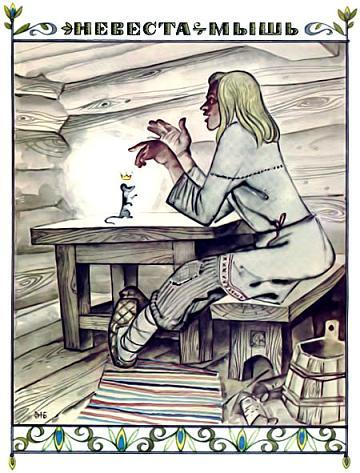 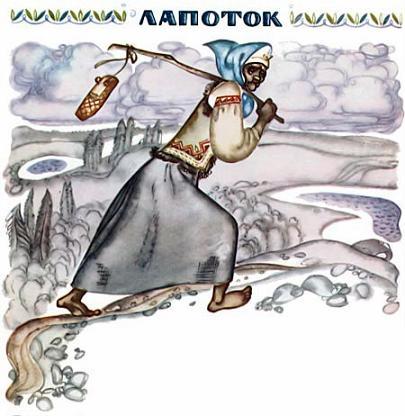 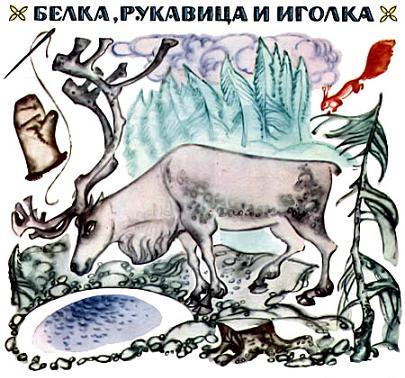 МЕМО
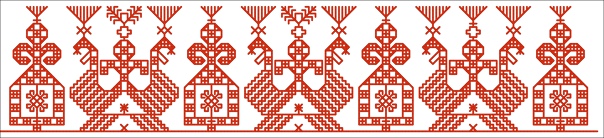